Phase 3 Phonics
New sounds
Monday 8th February 2020L.I. To learn new sound patterns
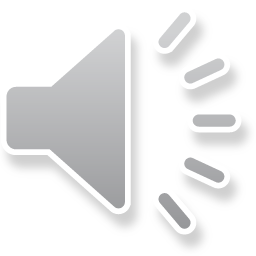 Can you remember the sound we were looking at yesterday?
‘ai’

Can you remember any words that had the ai sound either at the start or at the end?
Today we are  going to be learning about the ee sound.
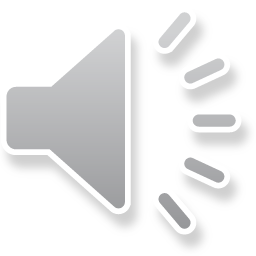 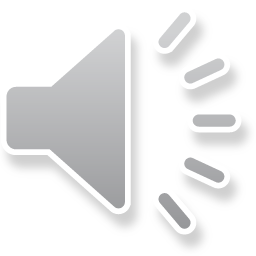 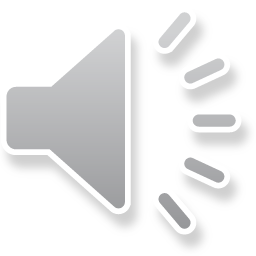 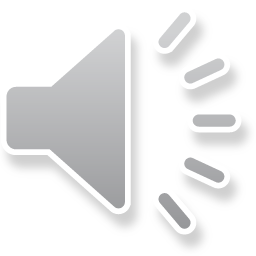 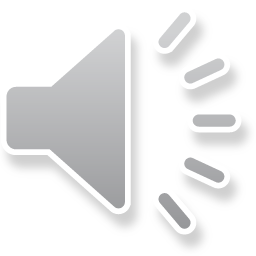 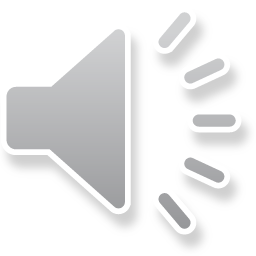 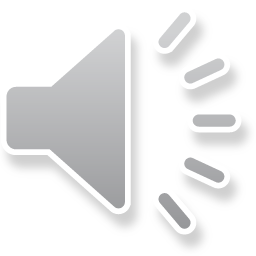 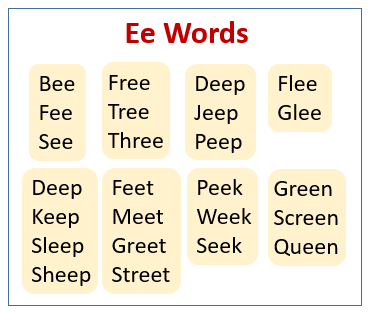 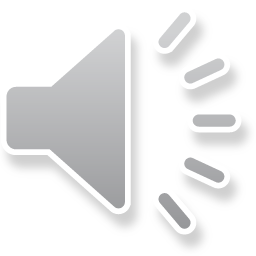 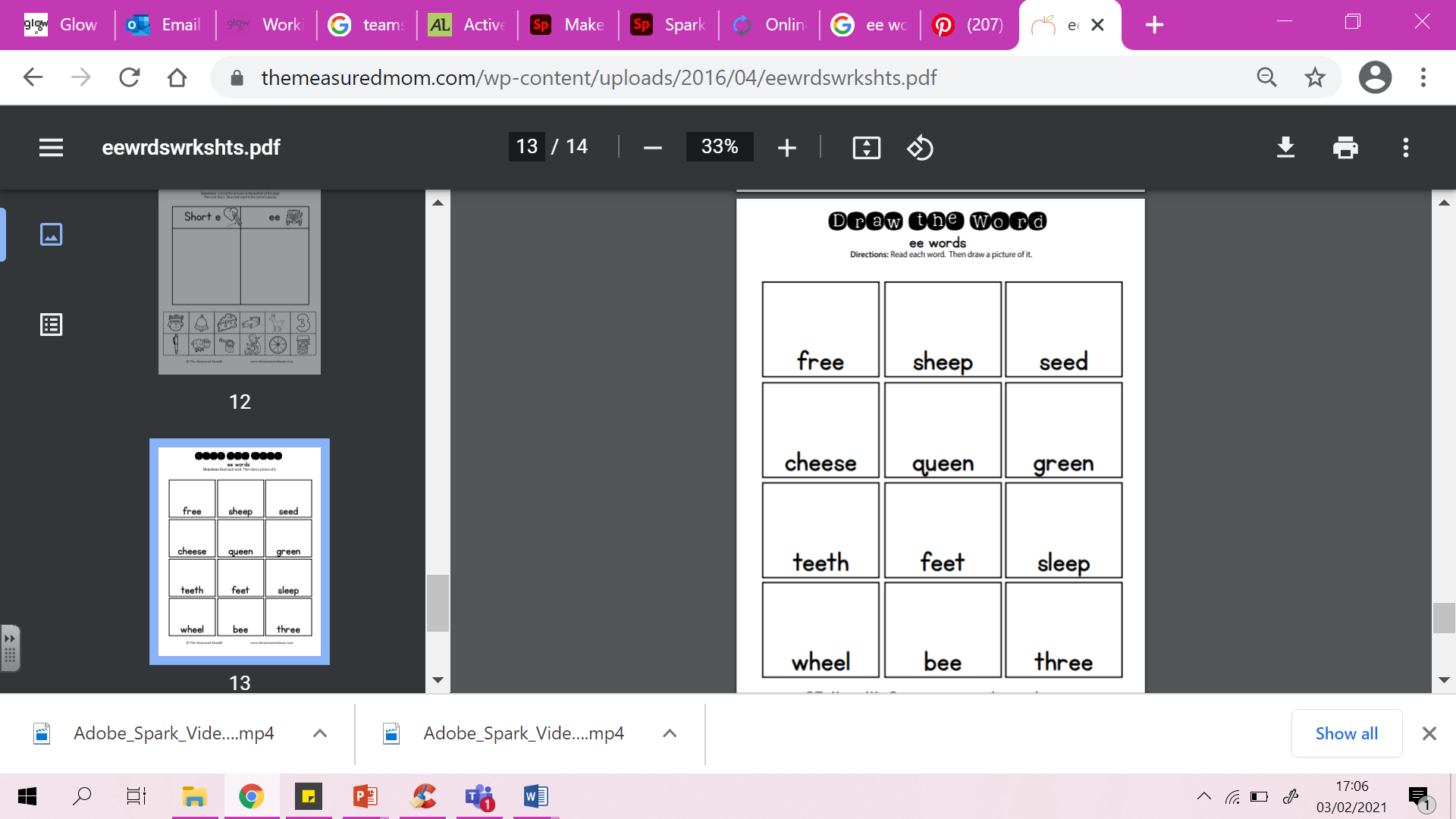 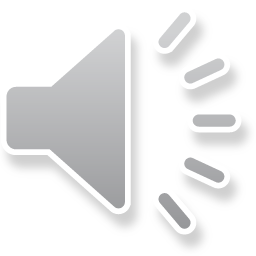 Click here for answers
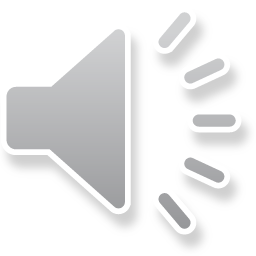 Importance of ee
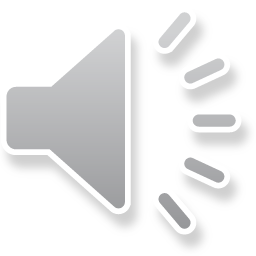 feet
meet
jeep
week
fet
met
jep
wek
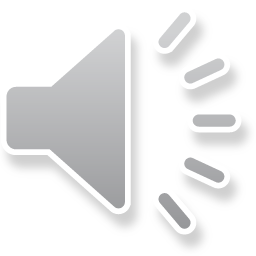 Monday 9th February 2020
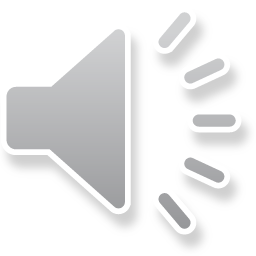 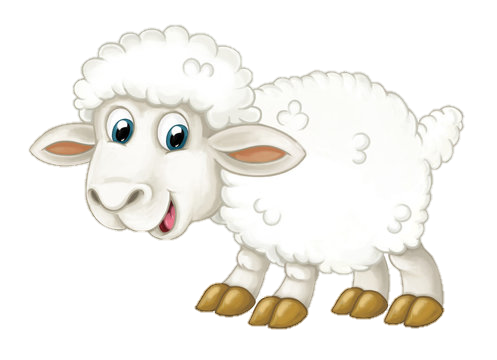 sheep
ee
ee
ee
ee
sheep
sheep
sweet
sweet
A queen bee.
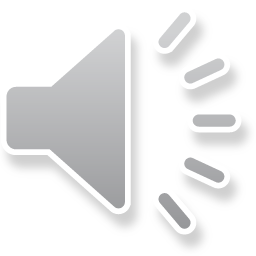 Sentence
I see wee sheep when I am in a deep sleep.
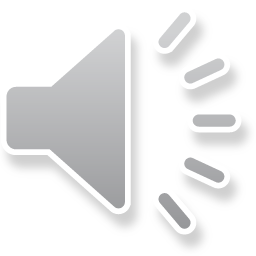 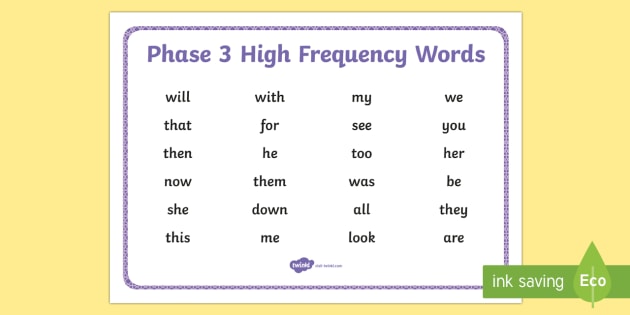 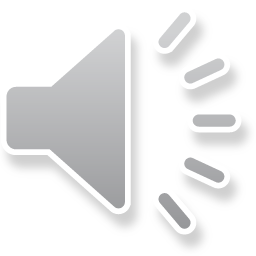 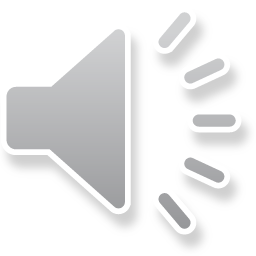 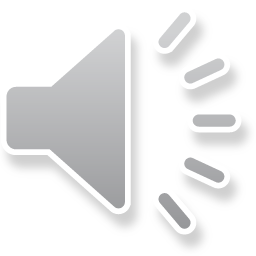 That’s all for today!
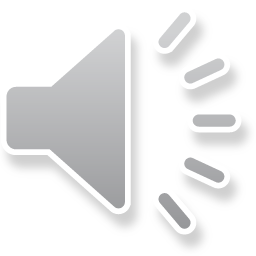 Well done everyone, keep up your hard work!
See if you can find words with ee in books or around you!

Great job!